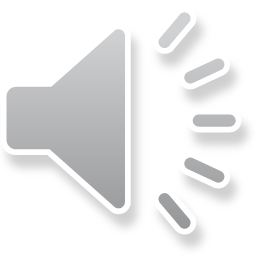 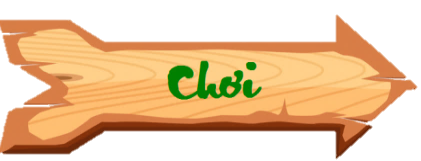 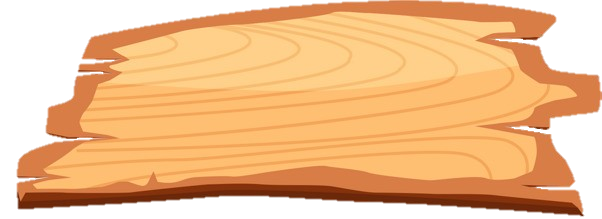 DỌN SẠCH 
ĐẠI DƯƠNG
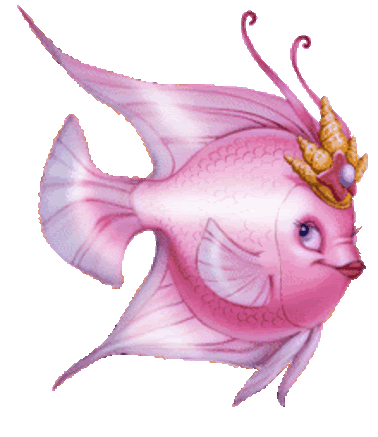 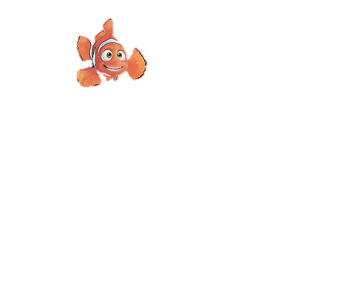 Môi trường biển, sông, hồ đang bị ô nhiễm do rác thải của con người. Hãy cứu các loài sinh vật dưới biển bằng cách dọn sạch rác qua việc trả lời đúng các câu hỏi.
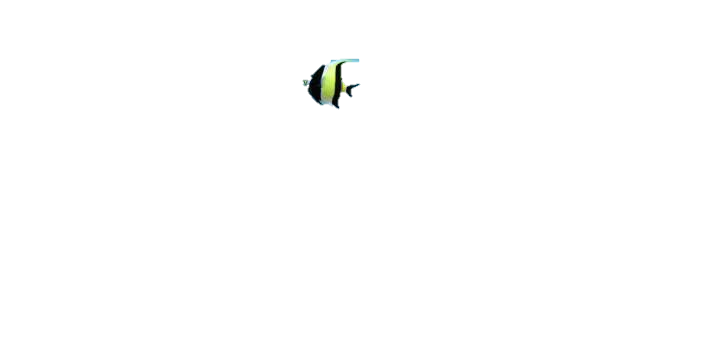 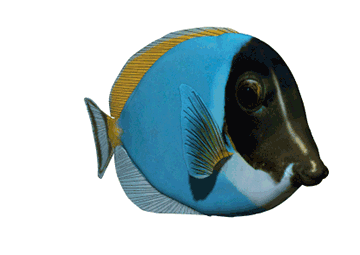 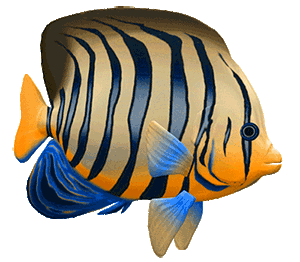 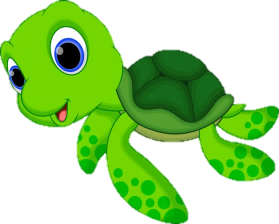 BÀI MỚI
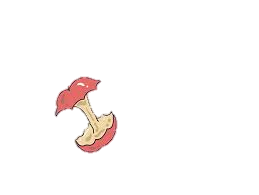 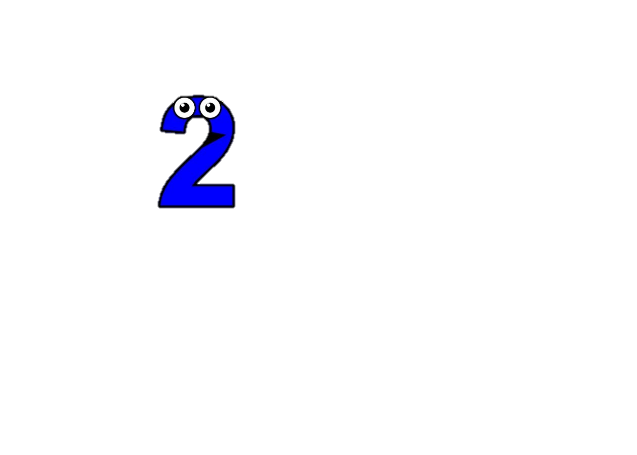 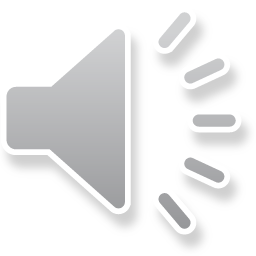 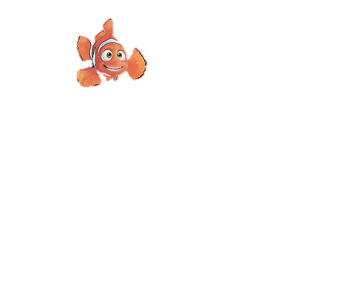 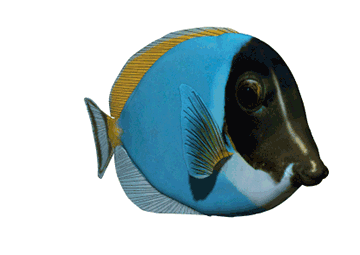 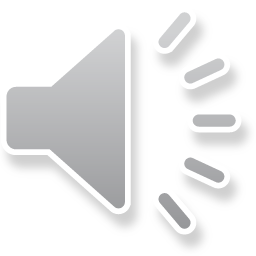 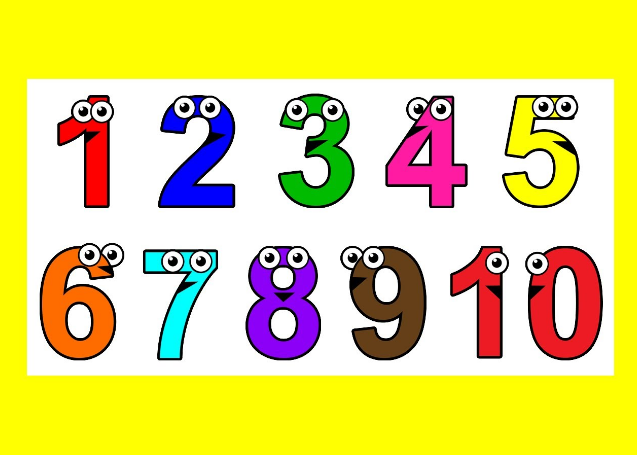 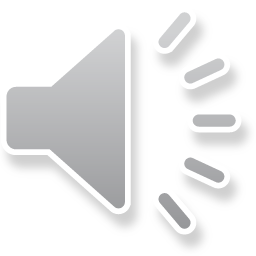 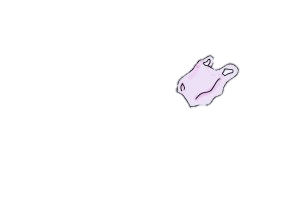 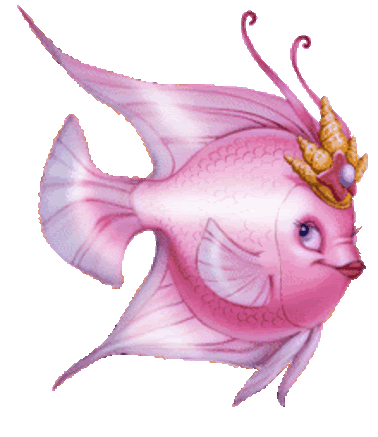 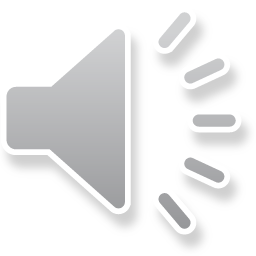 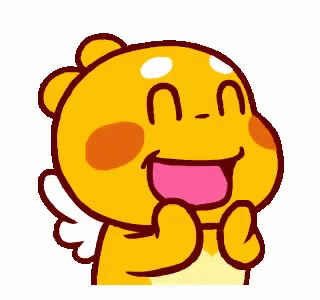 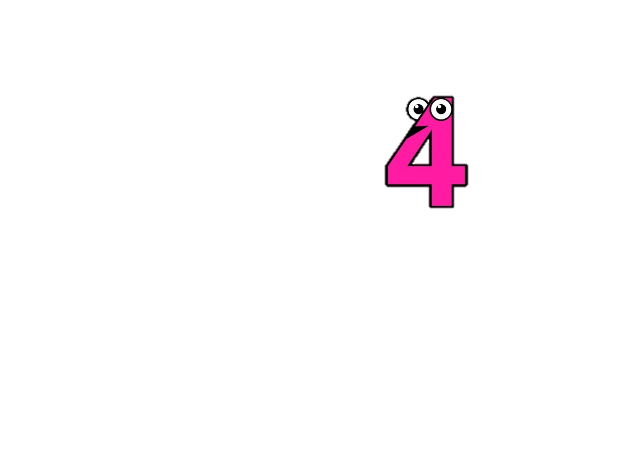 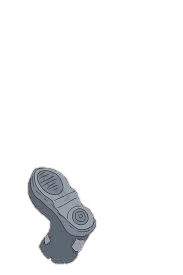 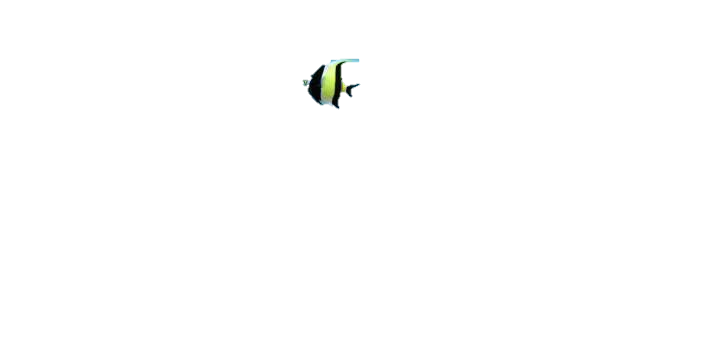 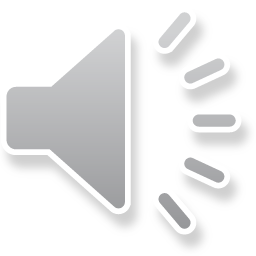 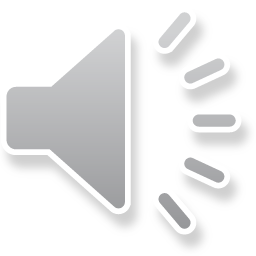 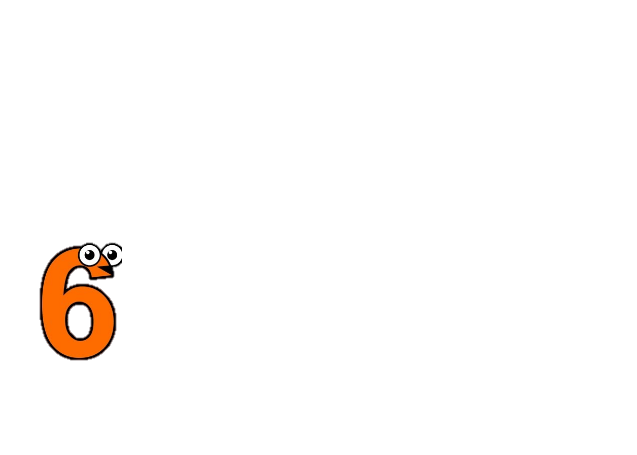 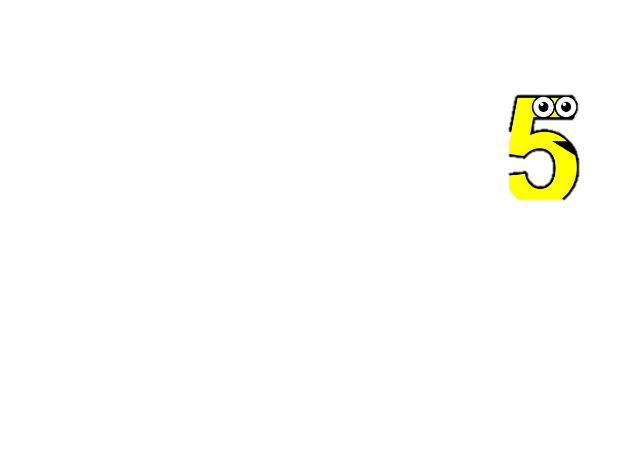 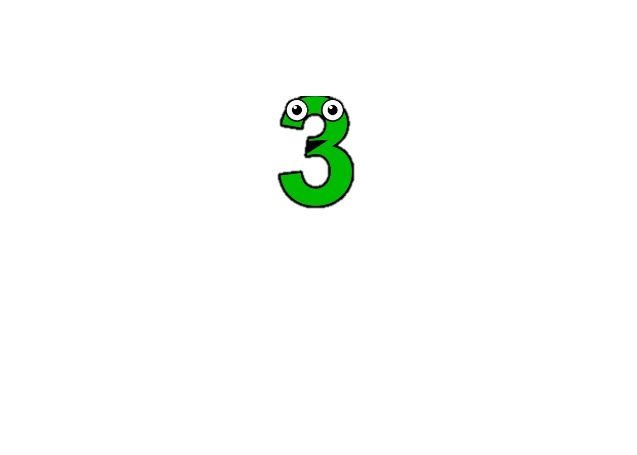 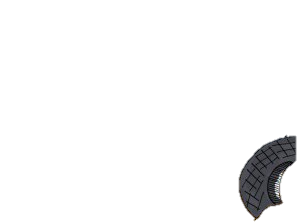 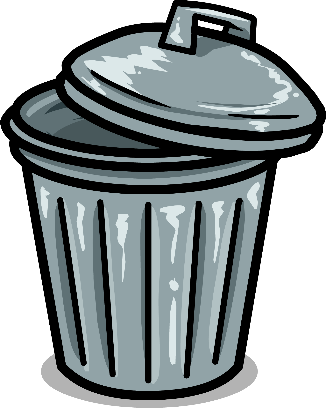 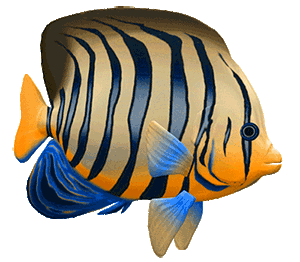 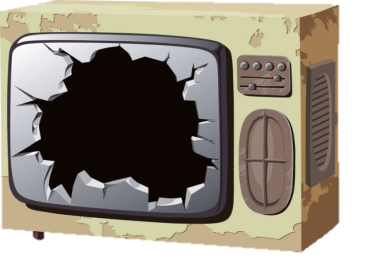 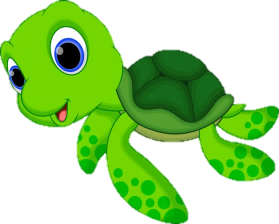 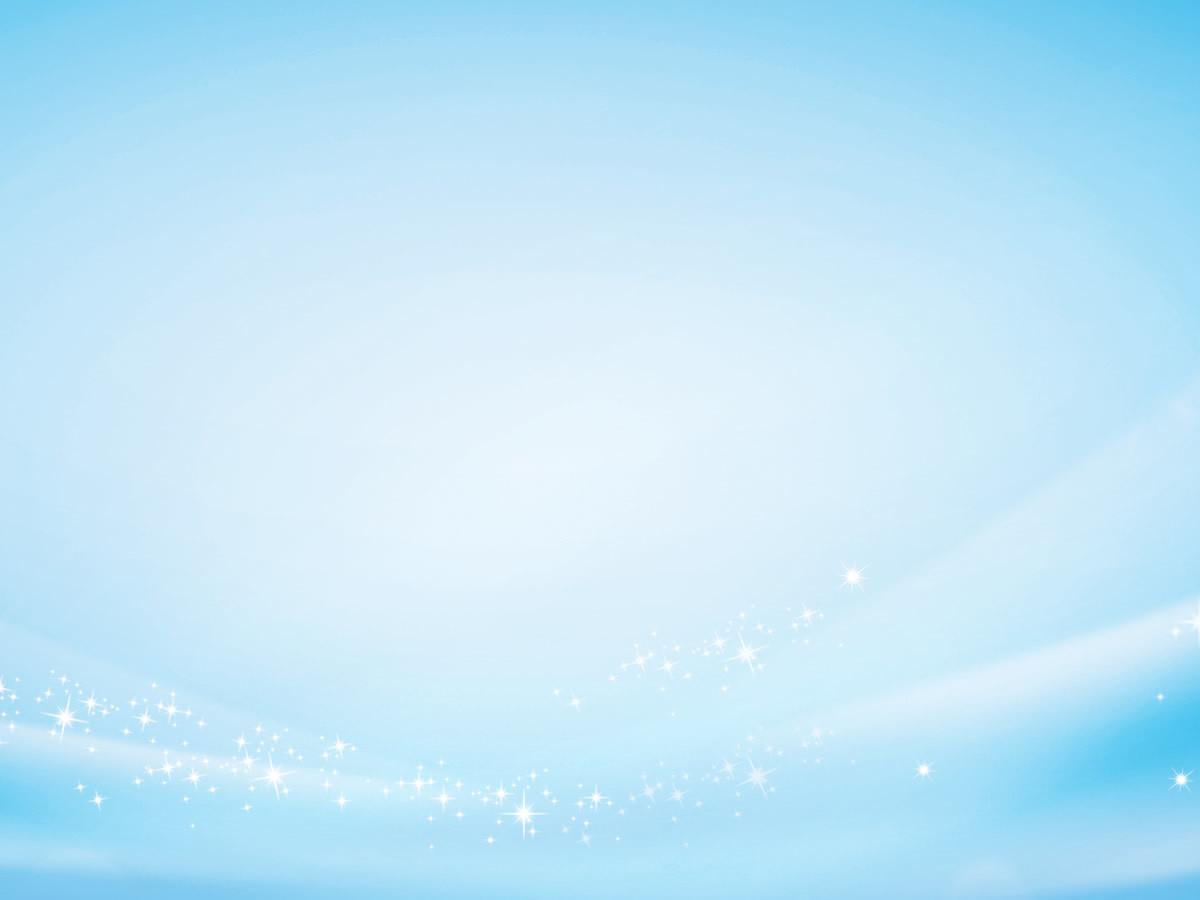 Thầy cô điền câu hỏi vào đây ?
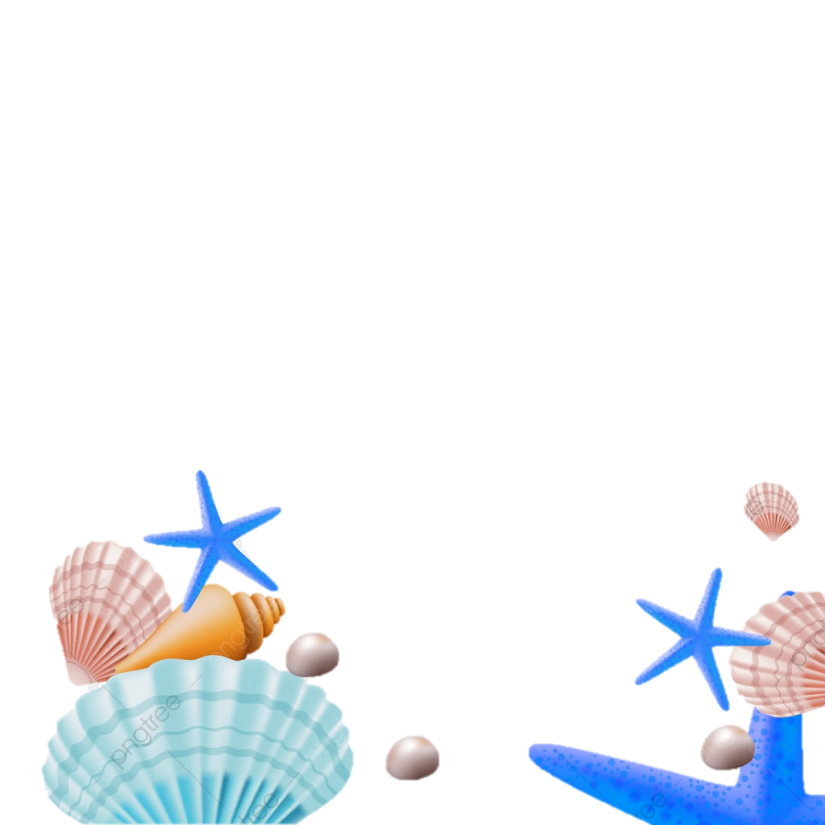 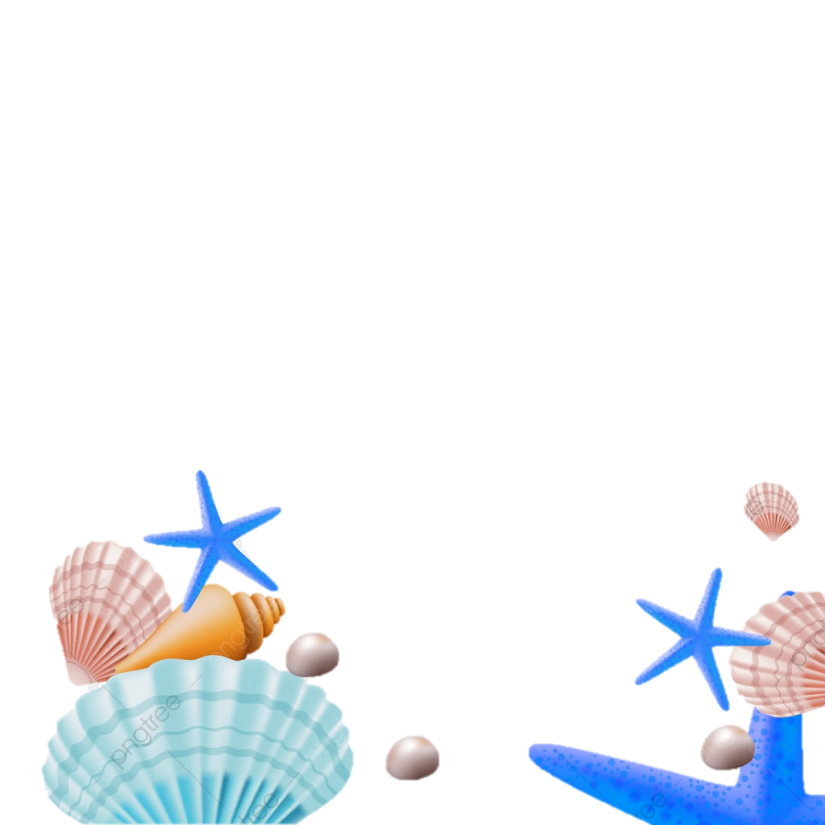 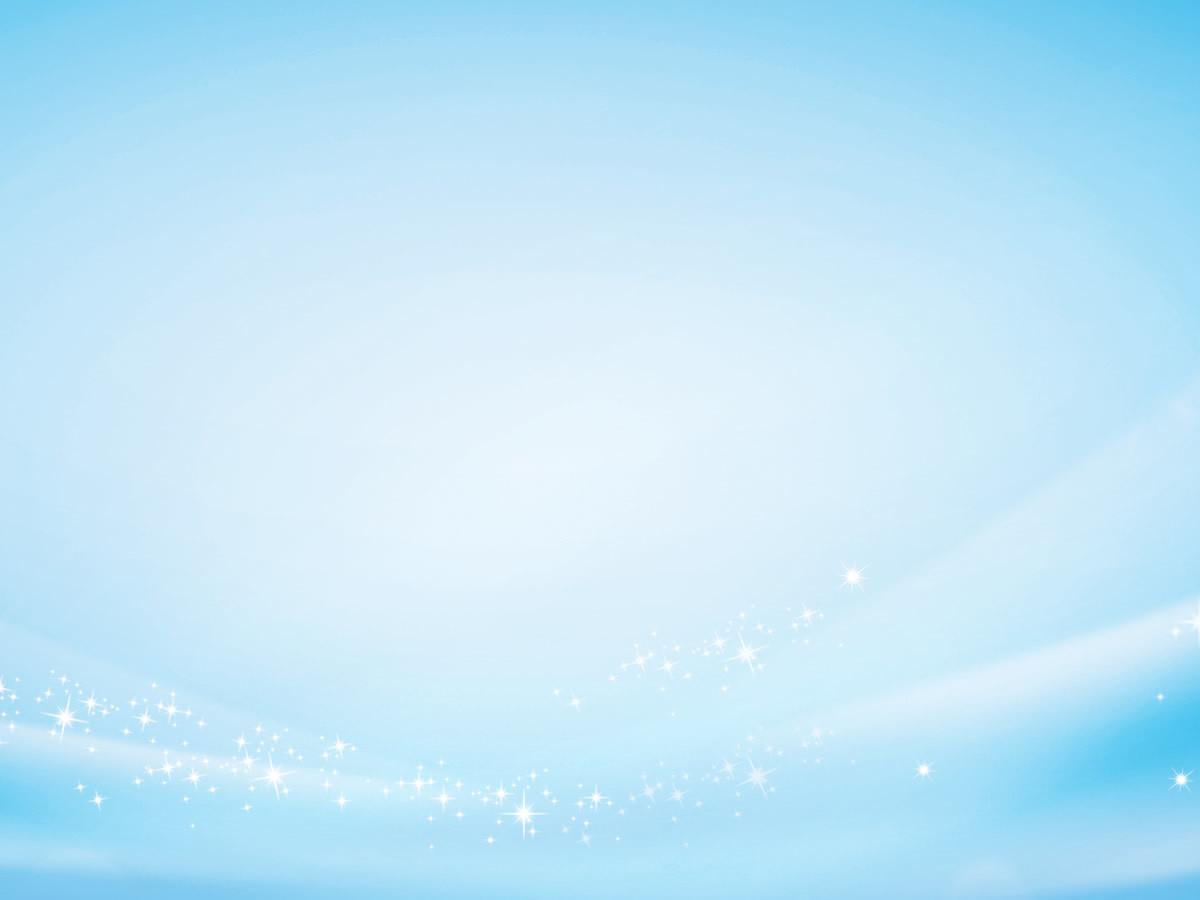 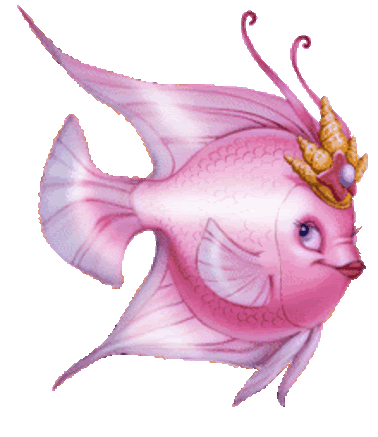 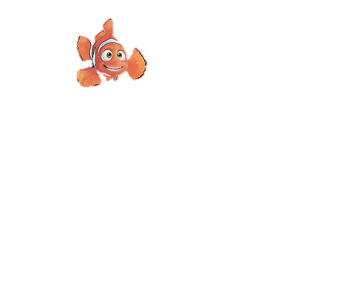 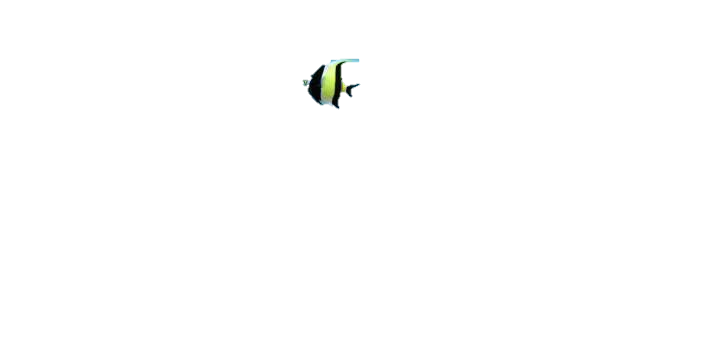 Thầy cô điền câu trả lời vào đây ?
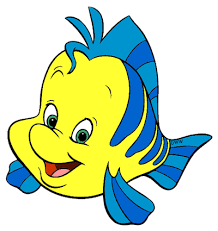 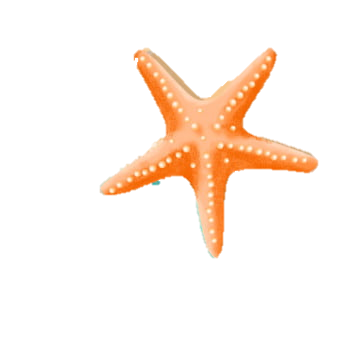 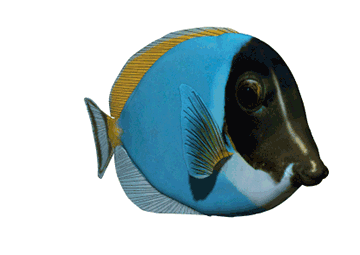 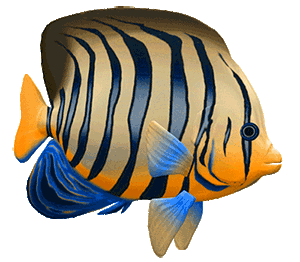 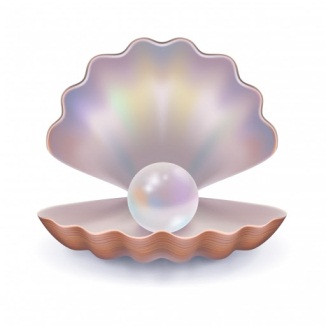 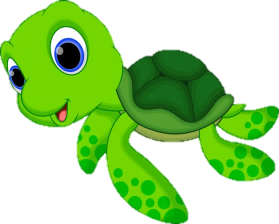 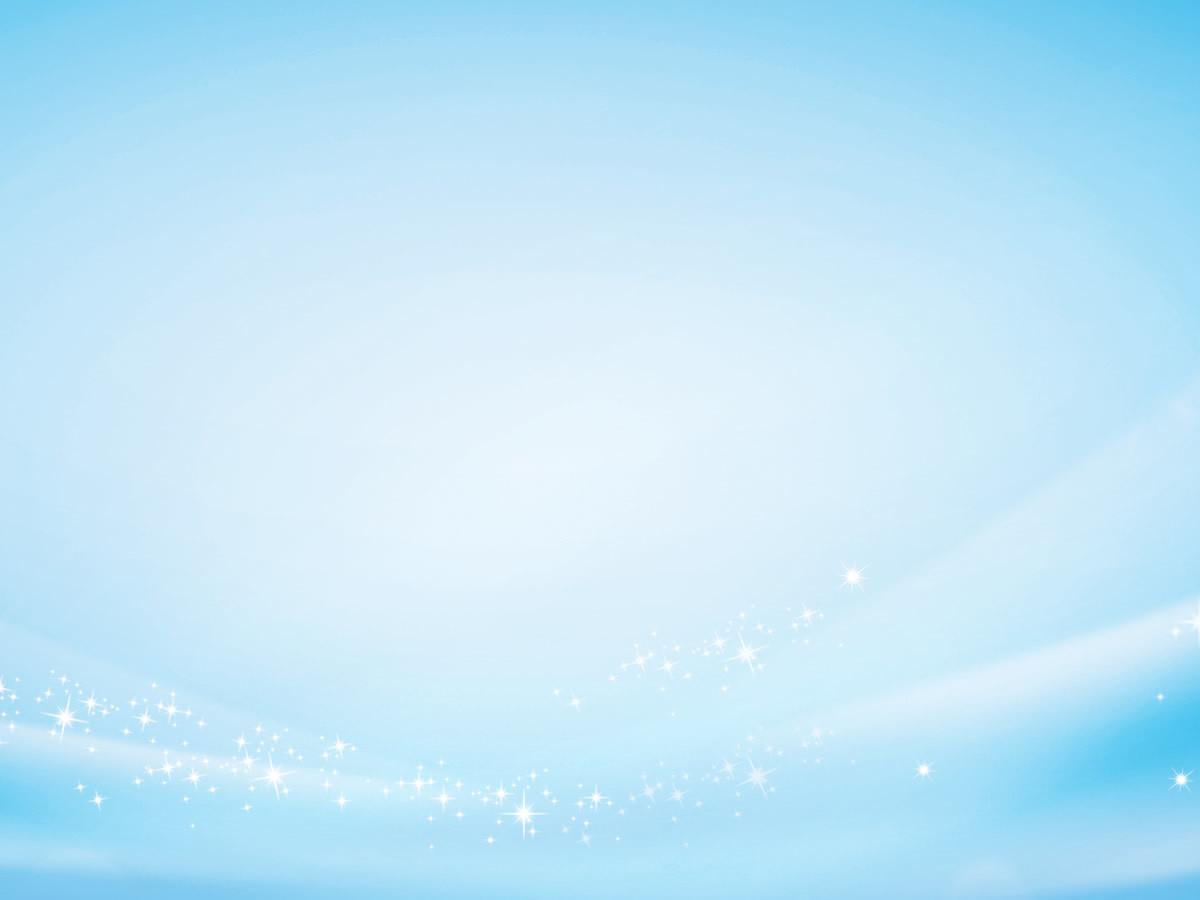 Thầy cô điền câu hỏi vào đây ?
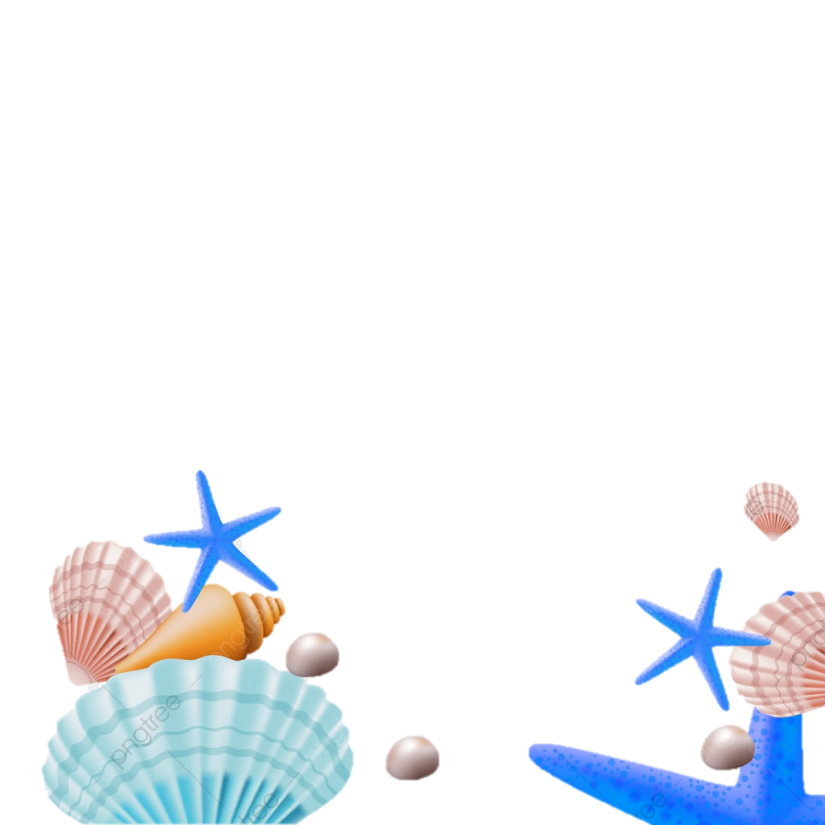 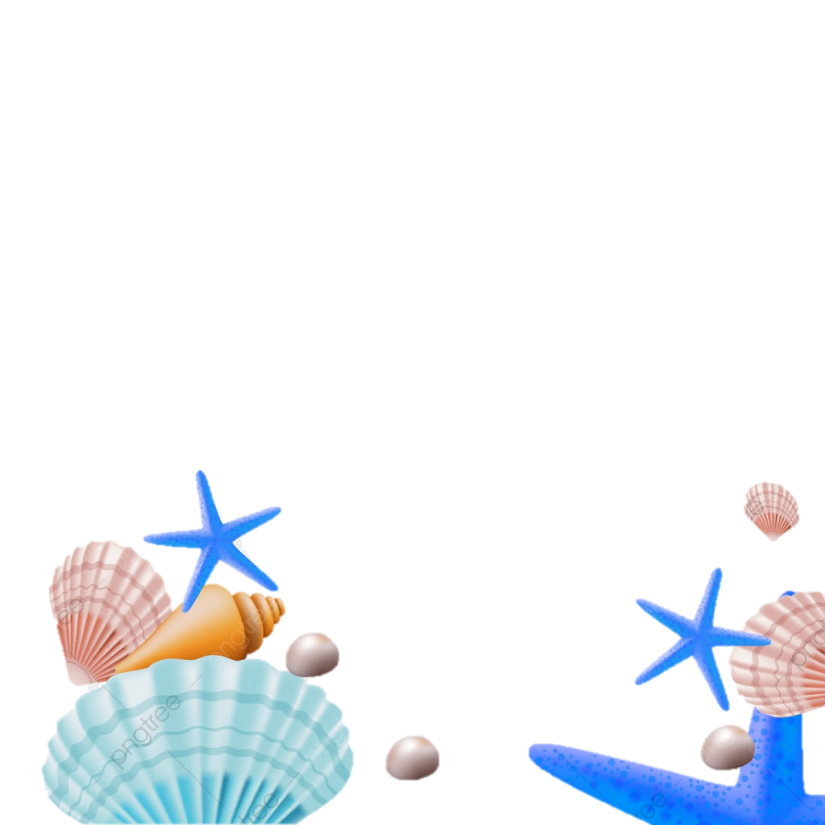 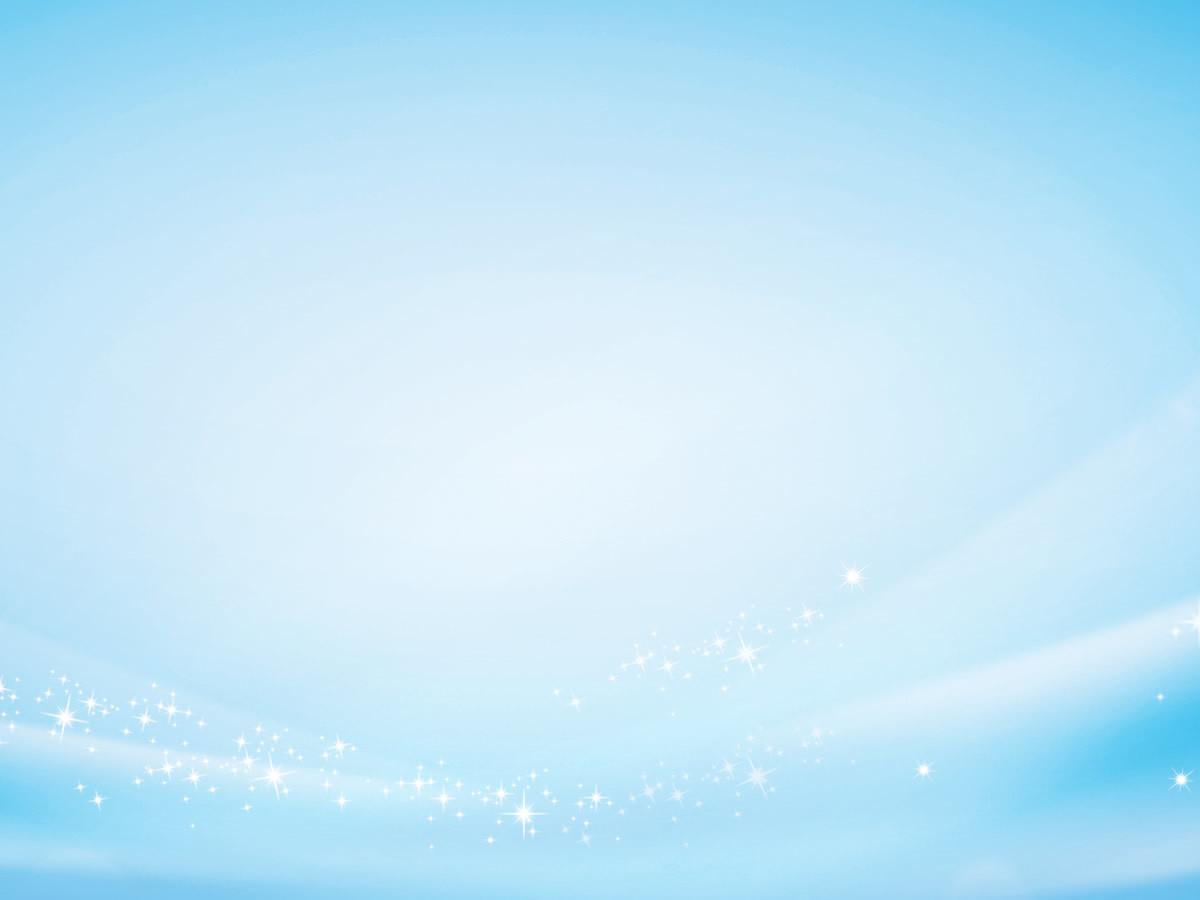 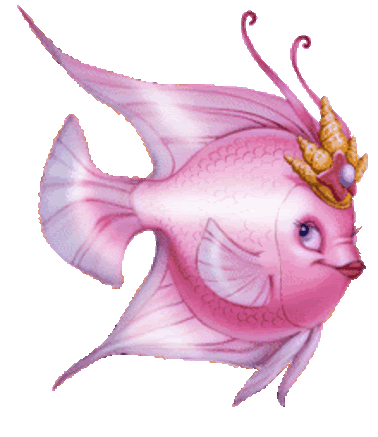 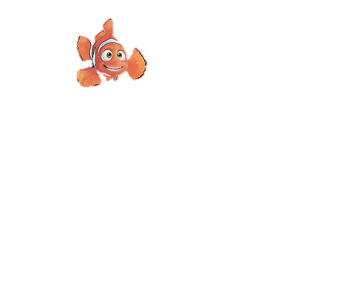 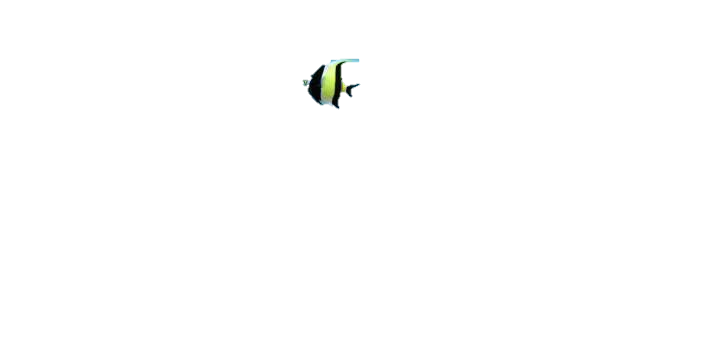 Thầy cô điền câu trả lời vào đây ?
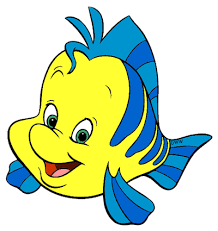 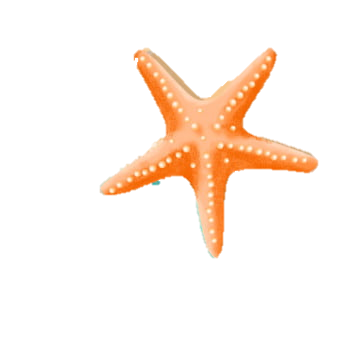 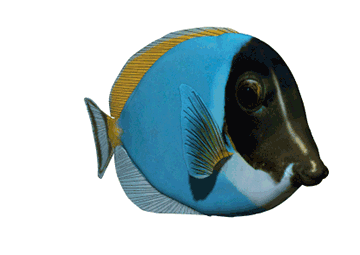 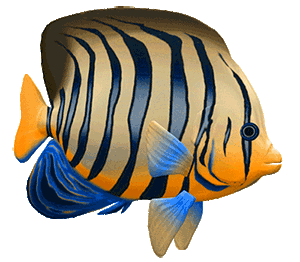 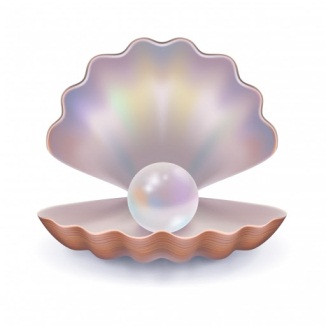 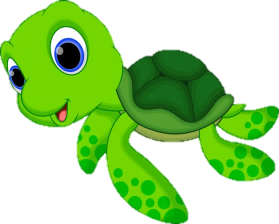 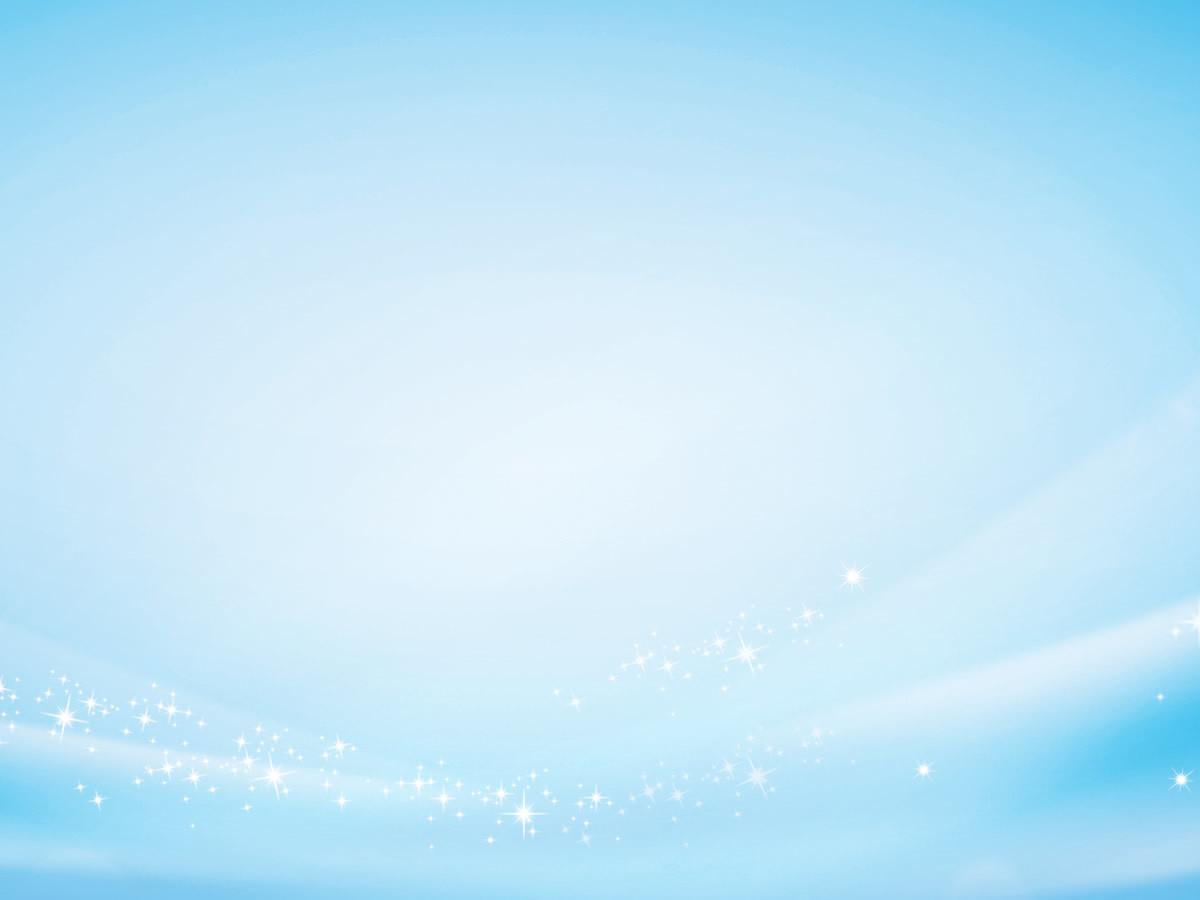 Thầy cô điền câu hỏi vào đây ?
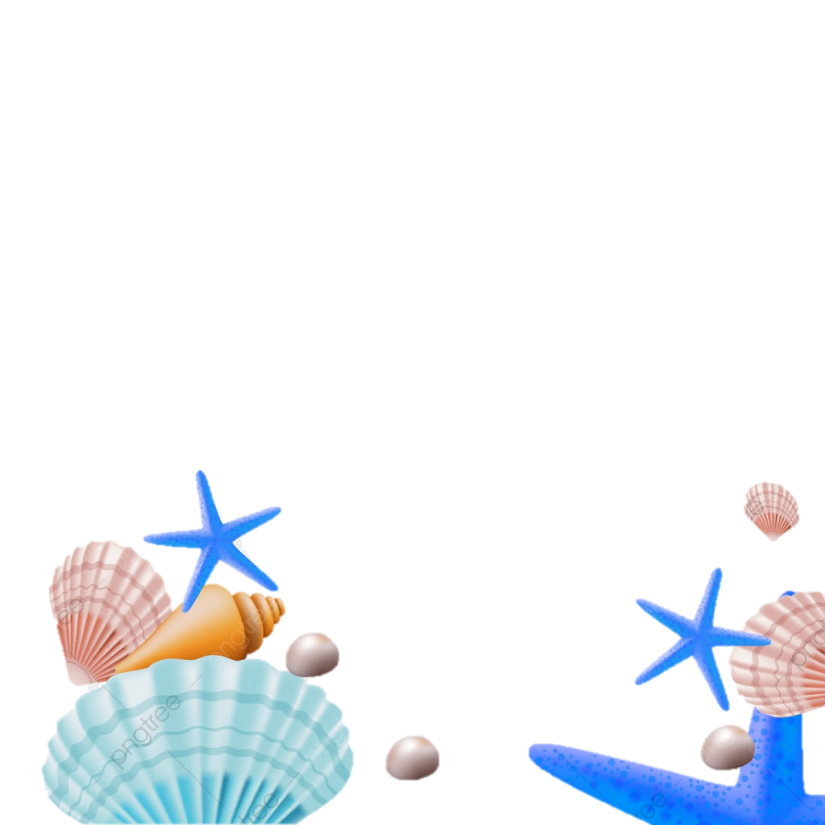 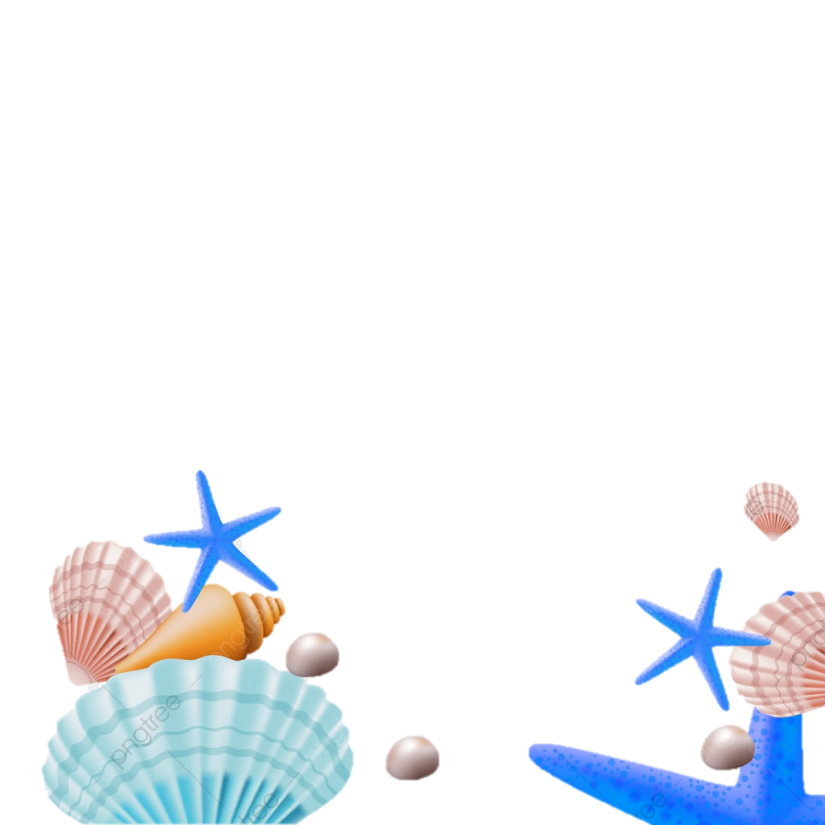 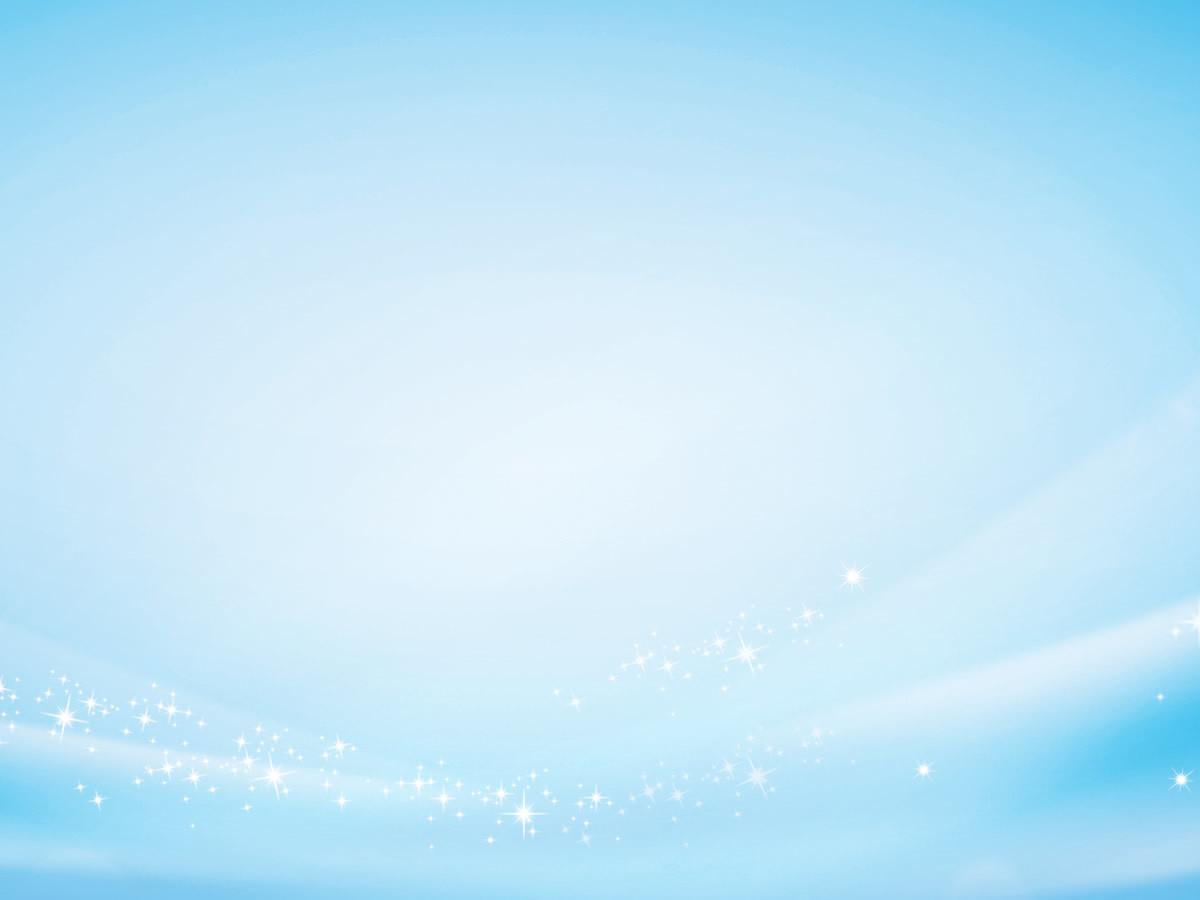 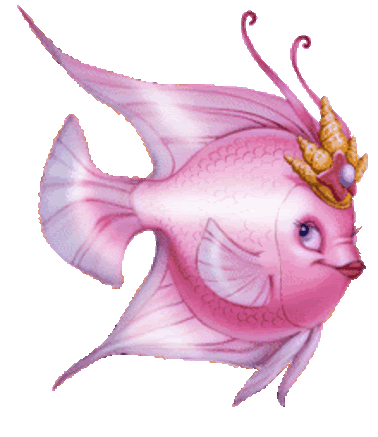 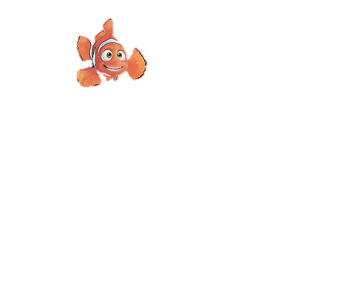 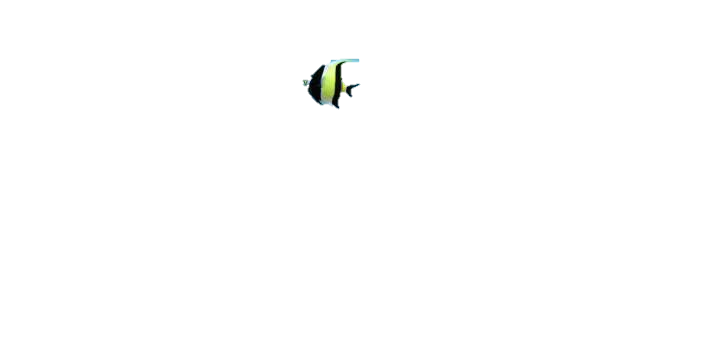 Thầy cô điền câu trả lời vào đây ?
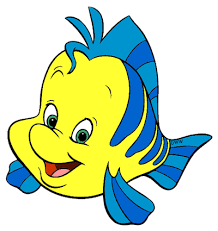 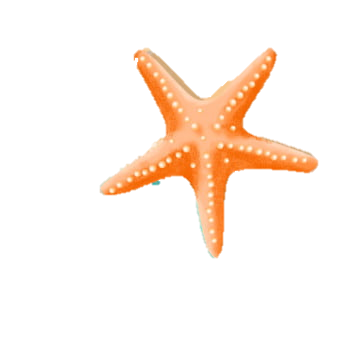 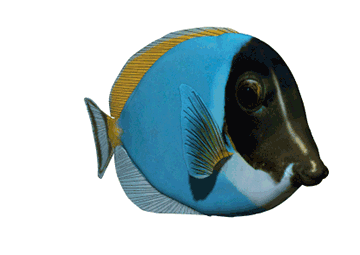 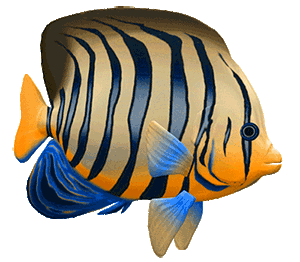 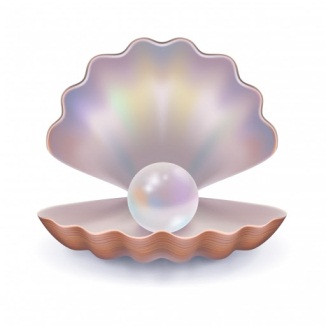 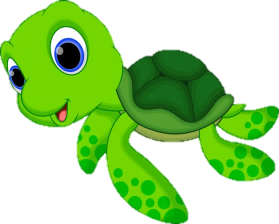 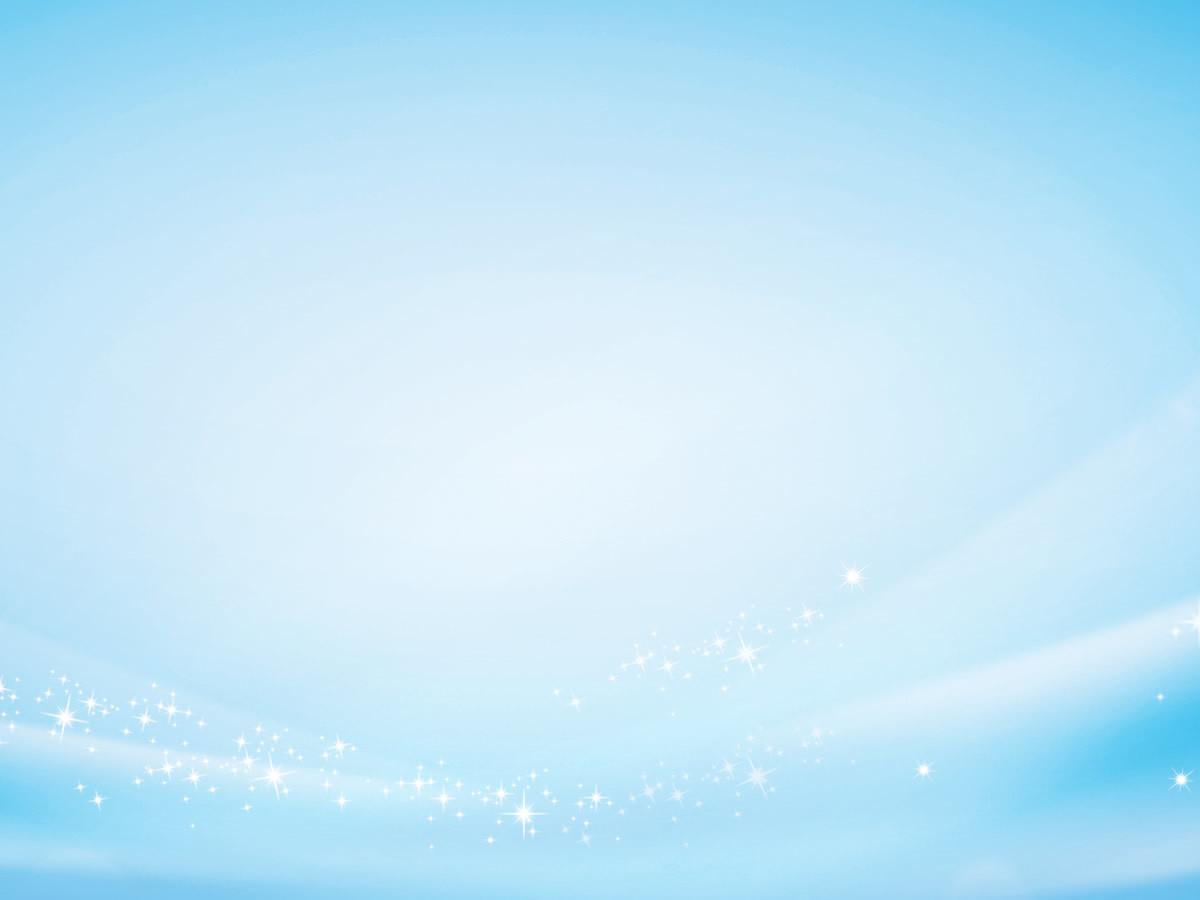 Thầy cô điền câu hỏi vào đây ?
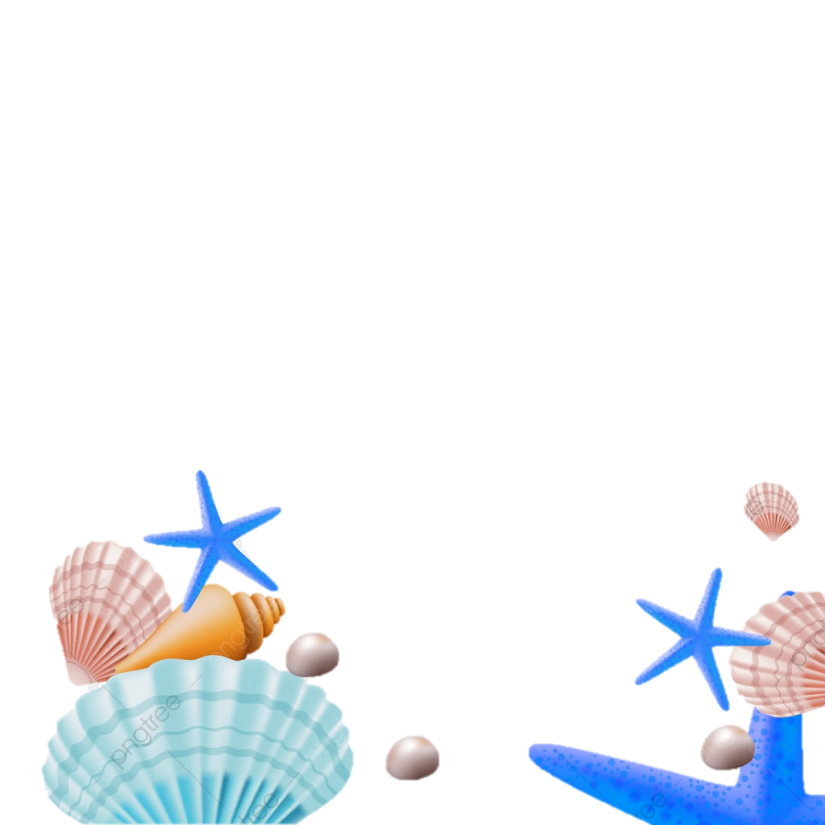 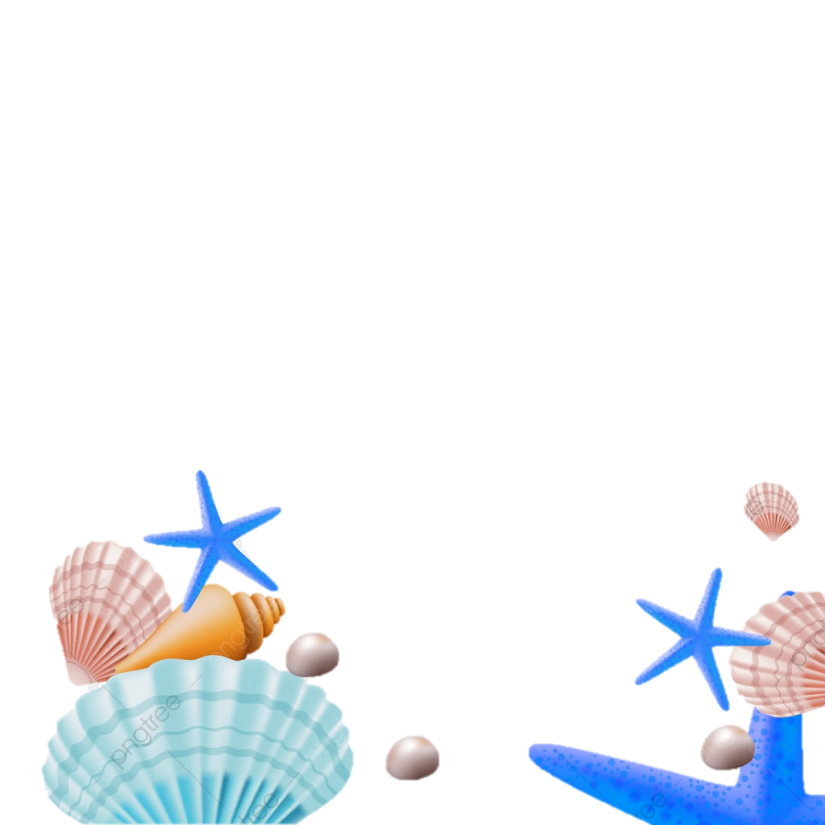 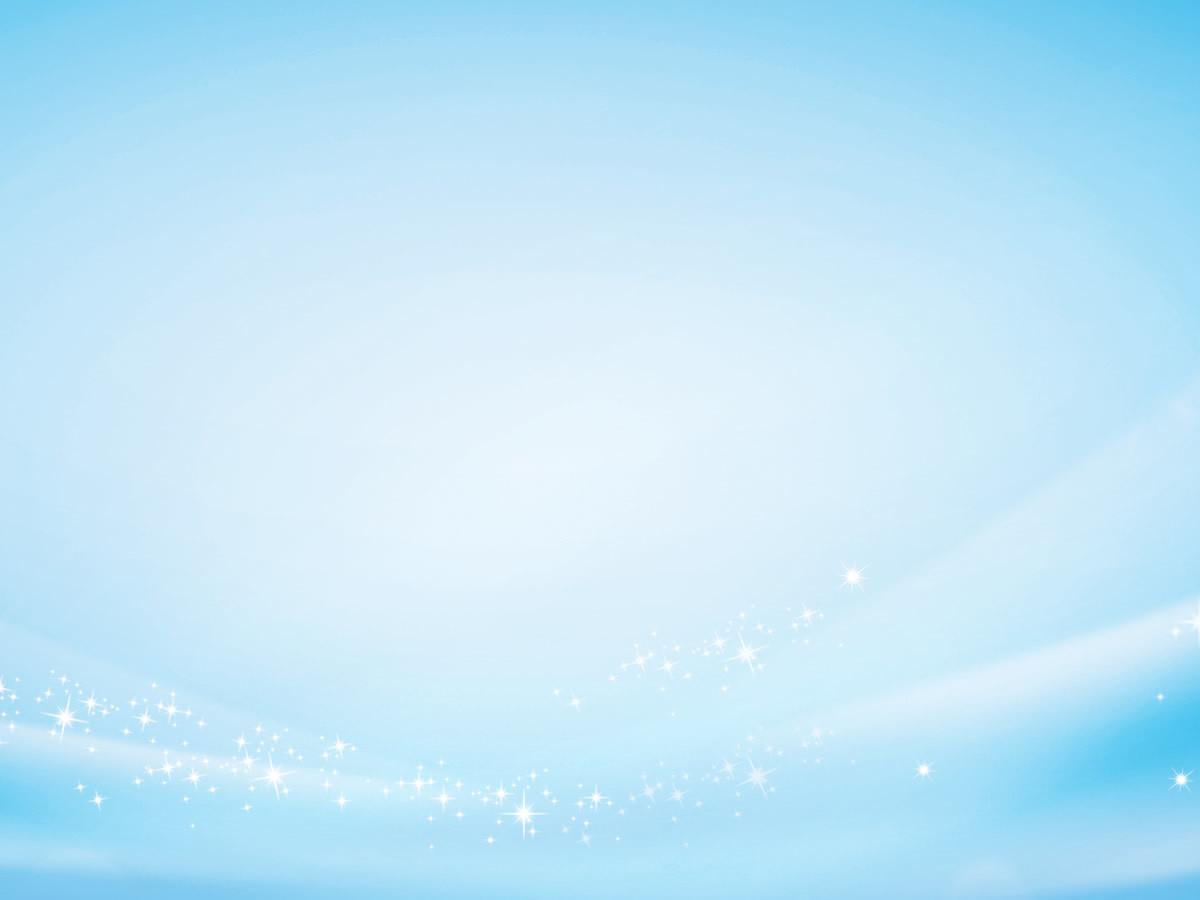 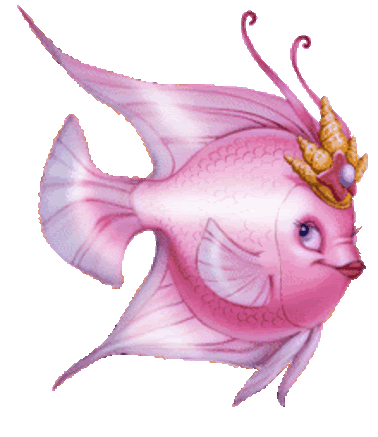 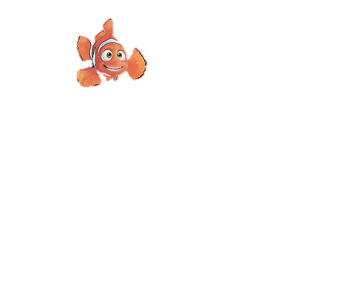 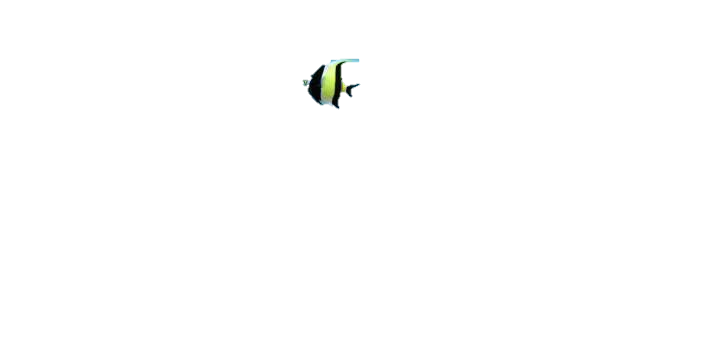 Thầy cô điền câu trả lời vào đây ?
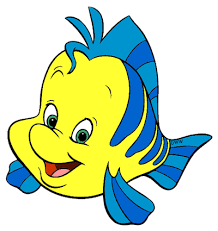 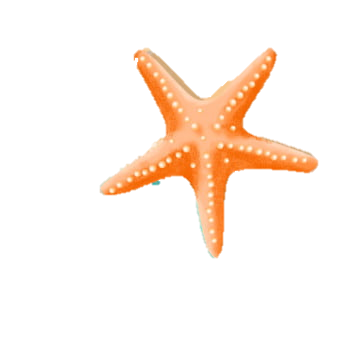 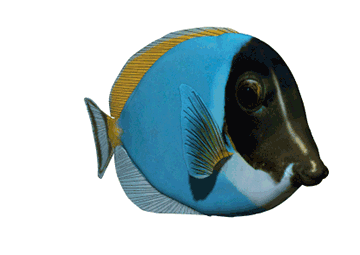 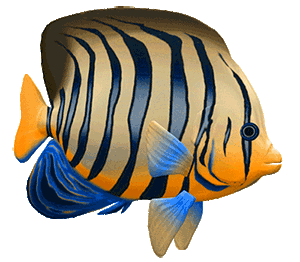 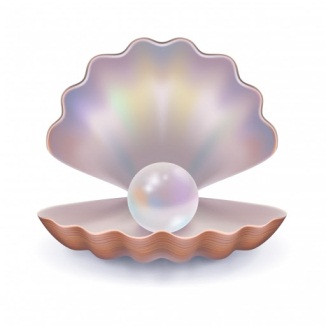 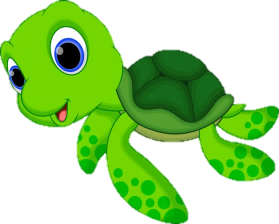 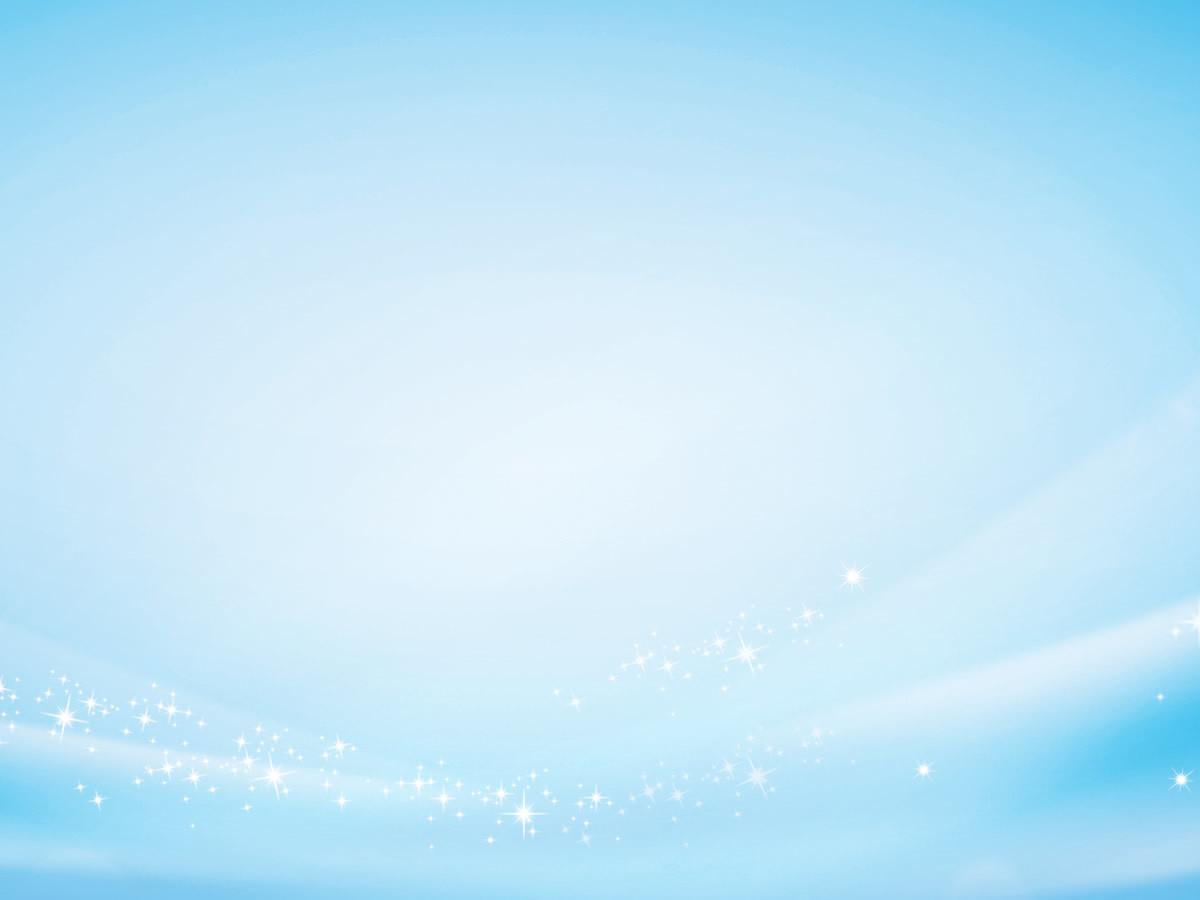 Thầy cô điền câu hỏi vào đây ?
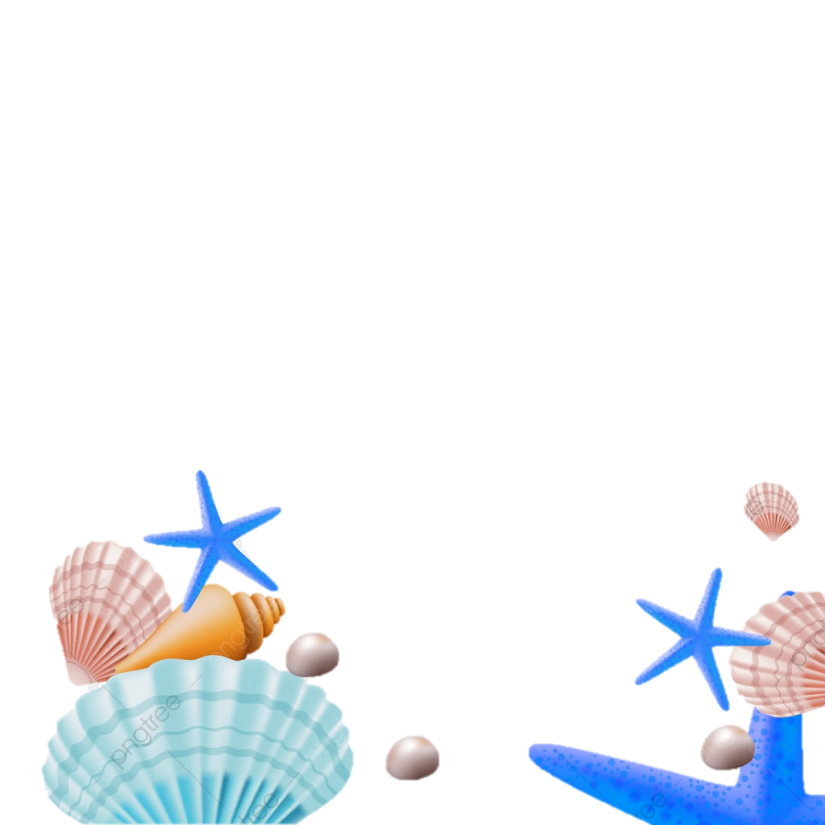 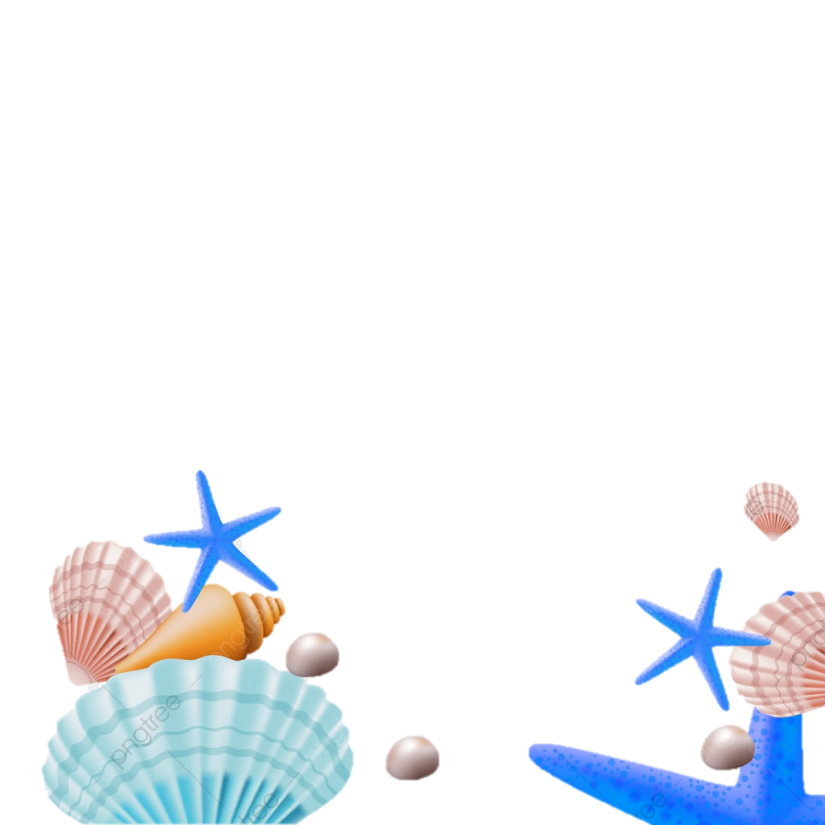 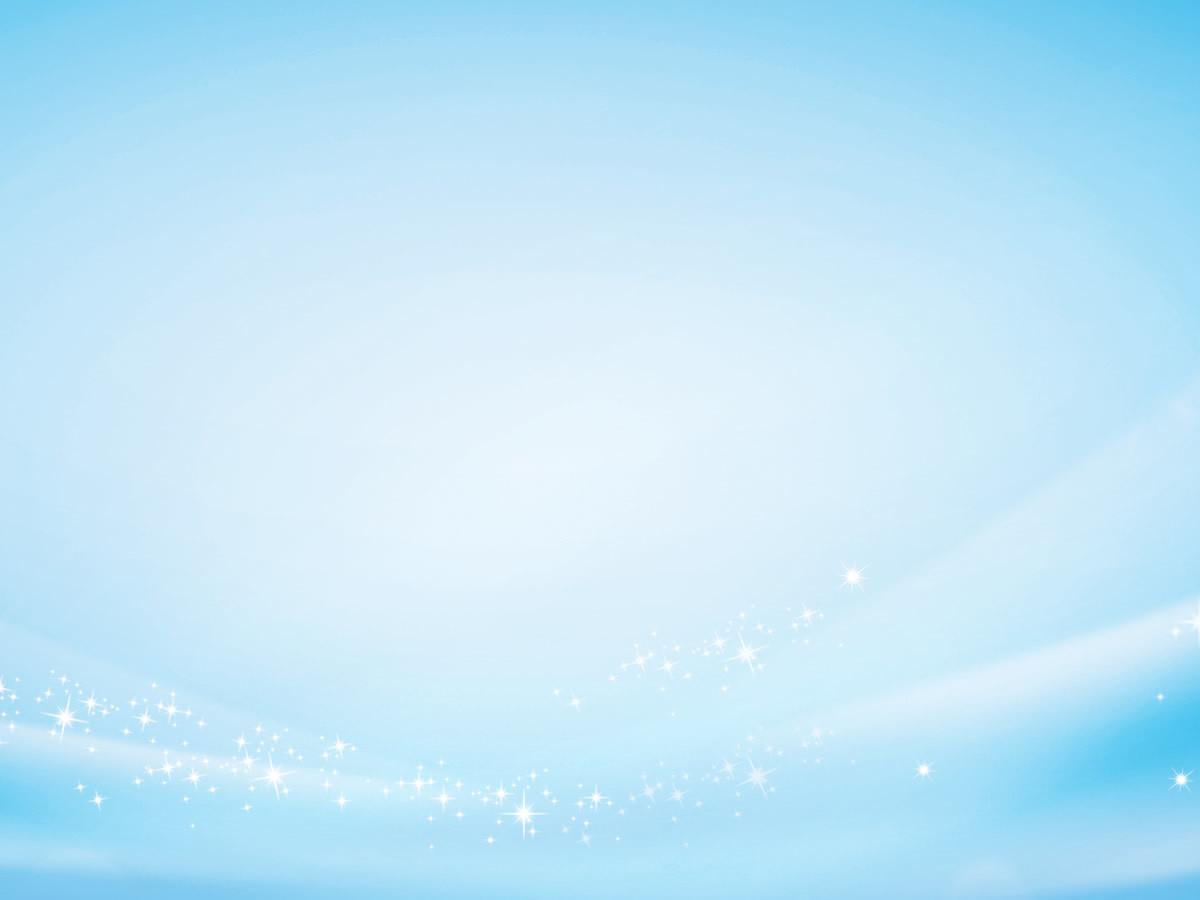 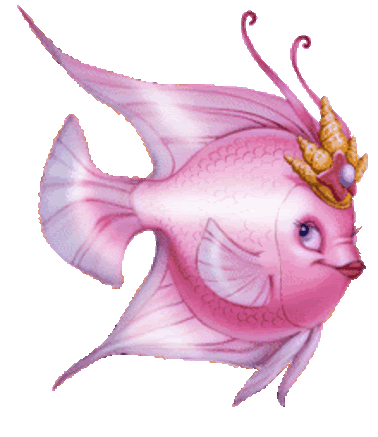 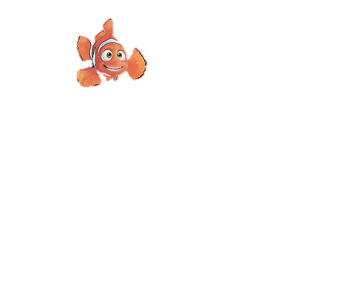 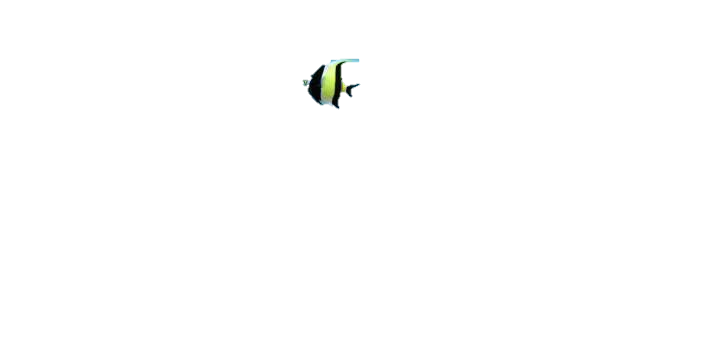 Thầy cô điền câu trả lời vào đây ?
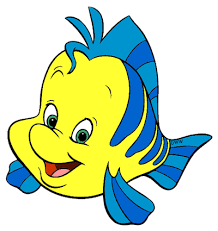 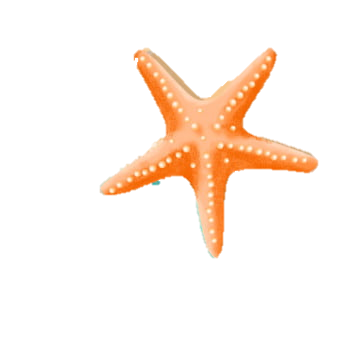 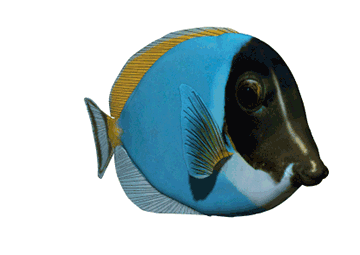 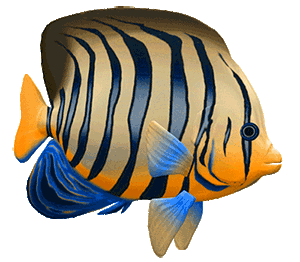 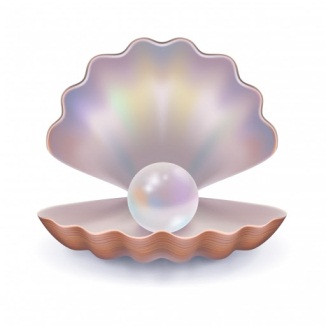 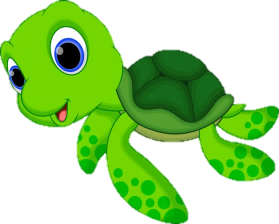 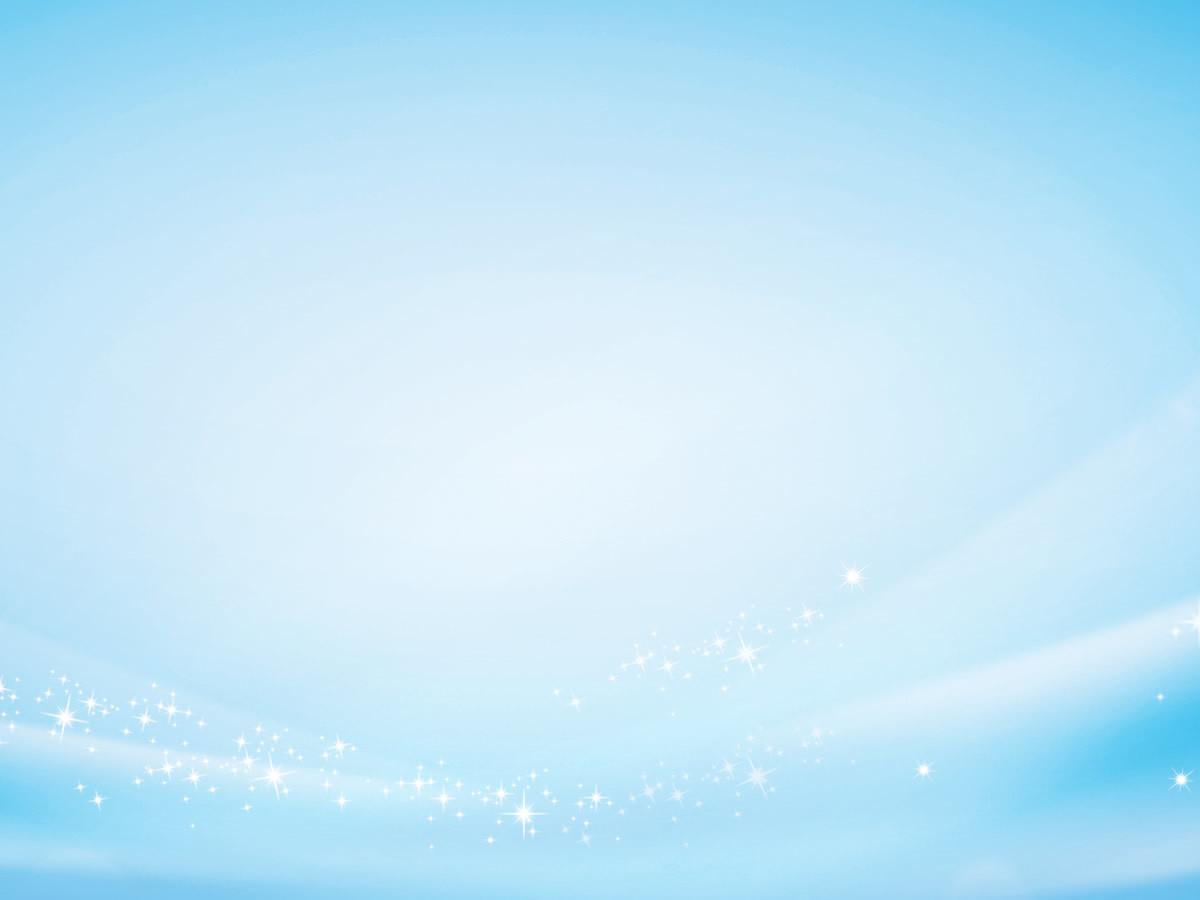 Thầy cô điền câu hỏi vào đây ?
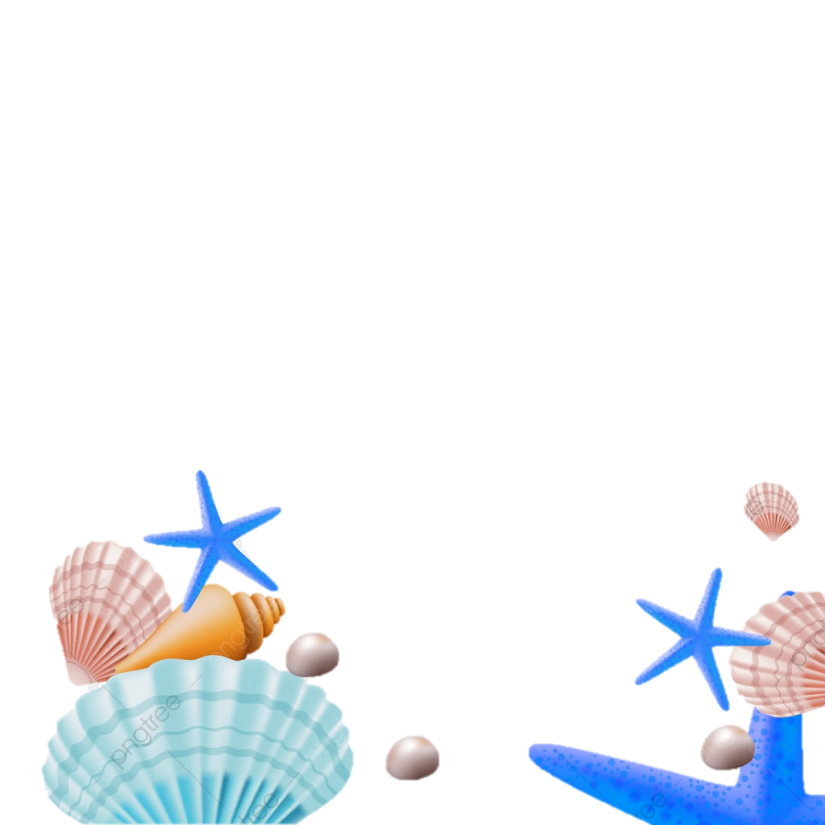 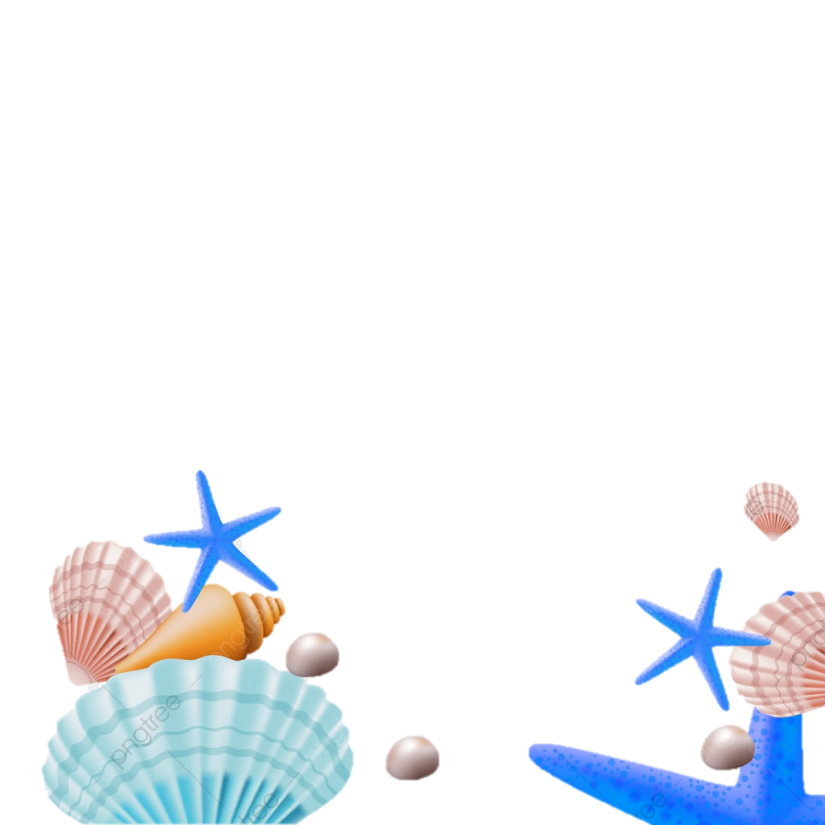 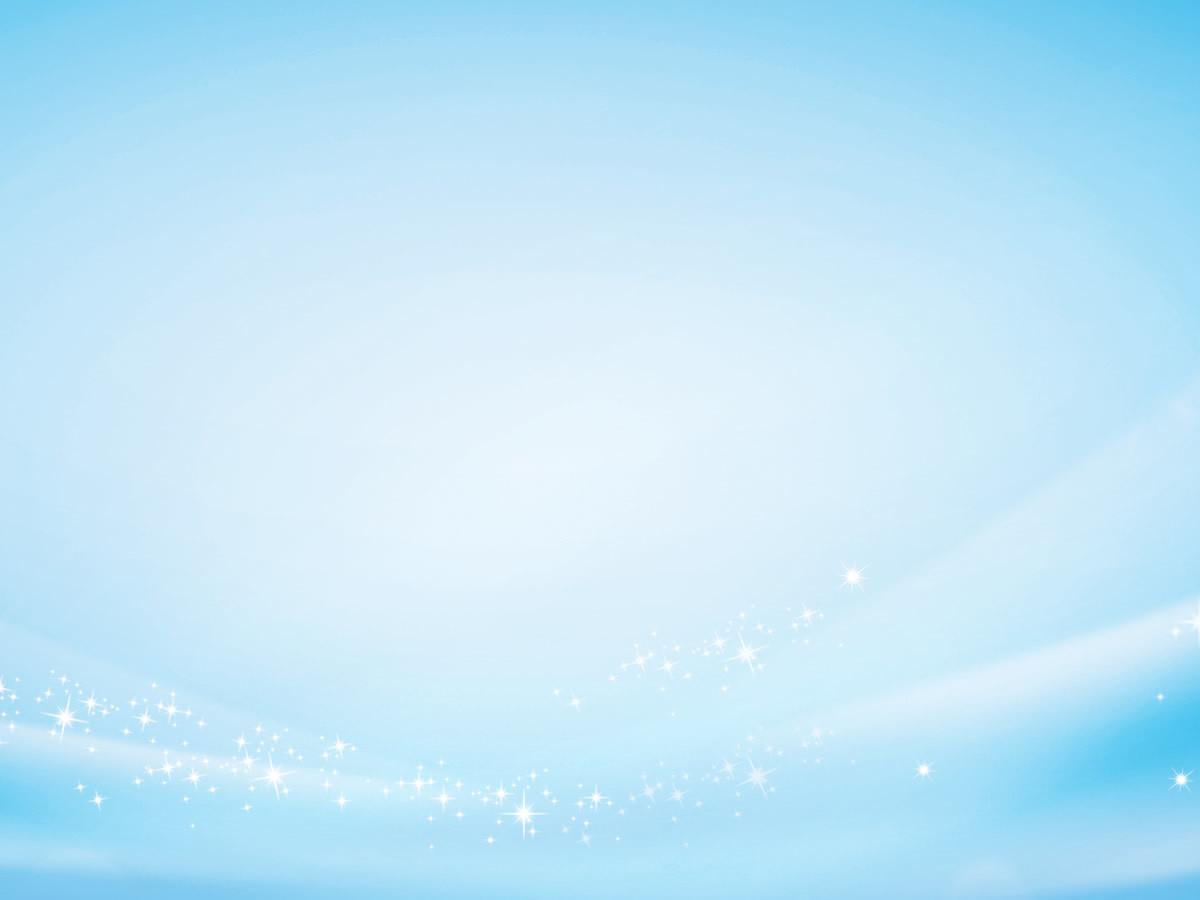 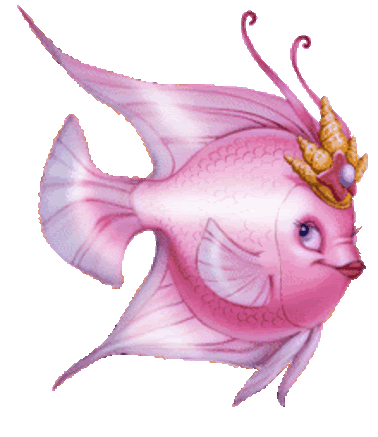 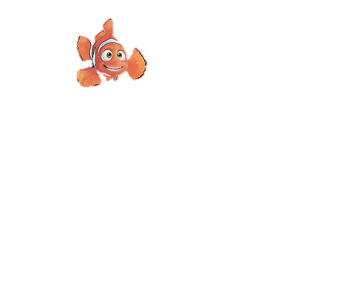 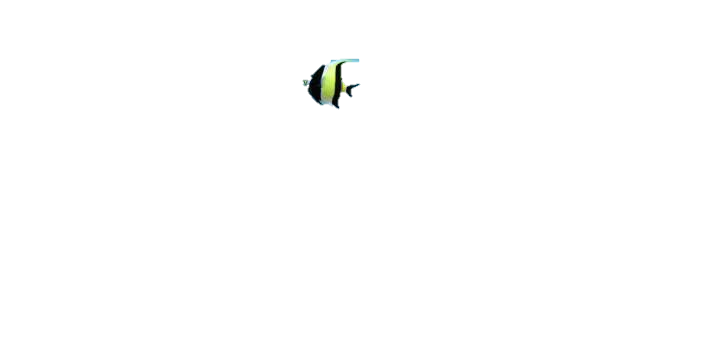 Thầy cô điền câu trả lời vào đây ?
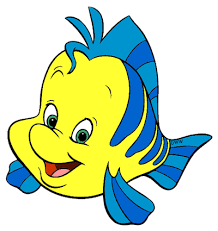 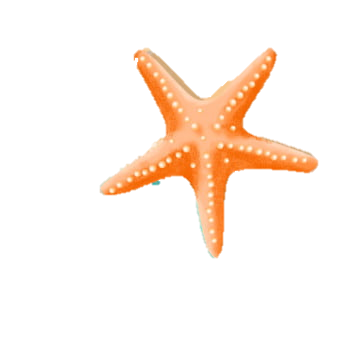 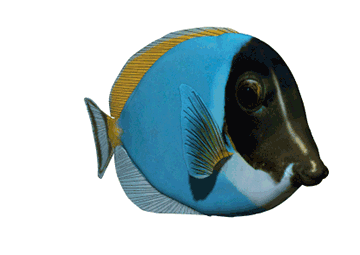 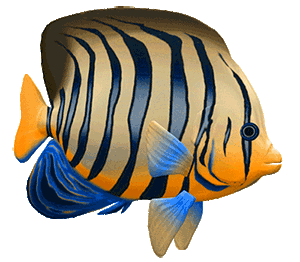 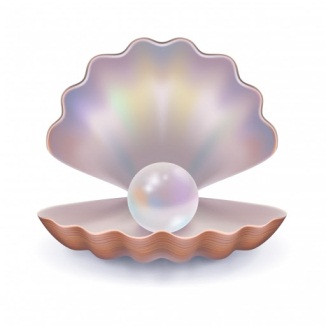 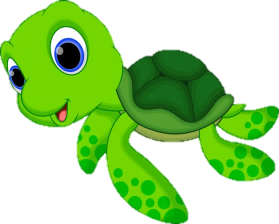 BÀI MỚI